讲题：耶稣呼召门徒
可3:13-19
[Speaker Notes: 讲道内容可在周五晚上或周六早上从同工处获得。
请尽量在周六14点之前将讲道内容更新。
牧师提供的讲道大纲是繁体字的，请尽量转换成简体字。推荐网站：http://www.hao123.com/haoserver/jianfanzh.htm
正文内容是由牧师逐项播放的，请为每项内容加入动画。
请保持正文对齐，标题为36，字体34。]
1. 引言
今年的主题是“起来、回应、出发”
今日的主题是耶稣呼召门徒
[Speaker Notes: 讲道内容可在周五晚上或周六早上从同工处获得。
请尽量在周六14点之前将讲道内容更新。
牧师提供的讲道大纲是繁体字的，请尽量转换成简体字。推荐网站：http://www.hao123.com/haoserver/jianfanzh.htm
正文内容是由牧师逐项播放的，请为每项内容加入动画。
请保持正文对齐，标题为36，字体34。]
2. 随自己的意思叫人来
可3:13-14：“ 13耶稣上了山，随自己的意思叫人来；他们便来到他那里。14他就设立十二个人，要他们常和自己同在，也要差他们去传道，15并给他们权柄赶鬼。”
[Speaker Notes: 讲道内容可在周五晚上或周六早上从同工处获得。
请尽量在周六14点之前将讲道内容更新。
牧师提供的讲道大纲是繁体字的，请尽量转换成简体字。推荐网站：http://www.hao123.com/haoserver/jianfanzh.htm
正文内容是由牧师逐项播放的，请为每项内容加入动画。
请保持正文对齐，标题为36，字体34。]
2. 随自己的意思叫人来
首先，我们看到耶稣是“随自己的意思叫人来”
路六12-13：“12那时，耶稣出去，上山祷告，整夜祷告神；13到了天亮，叫他的门徒来，就从他们中间挑选十二个人，称他们为使徒。”
耶稣亦是随自己的意思叫人来的，意思是他有着绝对的权柄去拣选。
[Speaker Notes: 讲道内容可在周五晚上或周六早上从同工处获得。
请尽量在周六14点之前将讲道内容更新。
牧师提供的讲道大纲是繁体字的，请尽量转换成简体字。推荐网站：http://www.hao123.com/haoserver/jianfanzh.htm
正文内容是由牧师逐项播放的，请为每项内容加入动画。
请保持正文对齐，标题为36，字体34。]
2. 随自己的意思叫人来
这正如神拣选以色列成为选民，并不因他们强盛，而是出于神的爱。
申命记七章7：“7“耶和华专爱你们，拣选你们，并非因你们的人数多于别民，原来你们的人数在万民中是最少的。”
[Speaker Notes: 讲道内容可在周五晚上或周六早上从同工处获得。
请尽量在周六14点之前将讲道内容更新。
牧师提供的讲道大纲是繁体字的，请尽量转换成简体字。推荐网站：http://www.hao123.com/haoserver/jianfanzh.htm
正文内容是由牧师逐项播放的，请为每项内容加入动画。
请保持正文对齐，标题为36，字体34。]
2. 随自己的意思叫人来
在徒四章13-14节：“13他们见彼得、约翰的胆量，又看出他们原是没有学问的小民，就希奇，认明他们是跟过耶稣的；14又看见那治好了的人和他们一同站着，就无话可驳。”
[Speaker Notes: 讲道内容可在周五晚上或周六早上从同工处获得。
请尽量在周六14点之前将讲道内容更新。
牧师提供的讲道大纲是繁体字的，请尽量转换成简体字。推荐网站：http://www.hao123.com/haoserver/jianfanzh.htm
正文内容是由牧师逐项播放的，请为每项内容加入动画。
请保持正文对齐，标题为36，字体34。]
3. 设立十二个人
第二，耶稣是“设立十二个人”，为什么是十二？
[Speaker Notes: 讲道内容可在周五晚上或周六早上从同工处获得。
请尽量在周六14点之前将讲道内容更新。
牧师提供的讲道大纲是繁体字的，请尽量转换成简体字。推荐网站：http://www.hao123.com/haoserver/jianfanzh.htm
正文内容是由牧师逐项播放的，请为每项内容加入动画。
请保持正文对齐，标题为36，字体34。]
3. 设立十二个人
耶稣设立十二个人，是一个团队的事奉。
一方面耶稣在地上的工作是有时限的，工作若要能持续下去，要建立一个群体，将耶稣的工作延续下去。
另一方面，也让人看到事奉不是孤单的，一个人的力量有限，但一个群体，能够成就的事情才能发展出来。
[Speaker Notes: 讲道内容可在周五晚上或周六早上从同工处获得。
请尽量在周六14点之前将讲道内容更新。
牧师提供的讲道大纲是繁体字的，请尽量转换成简体字。推荐网站：http://www.hao123.com/haoserver/jianfanzh.htm
正文内容是由牧师逐项播放的，请为每项内容加入动画。
请保持正文对齐，标题为36，字体34。]
3. 设立十二个人
我们不能孤独地事奉神，有人认为信耶稣，自己看圣经，自己祷告就好，又或者上网找讲道听，那就好了。
但这从来不是神的心意，耶稣是召十二门徒，建立教会，建一班人。
[Speaker Notes: 讲道内容可在周五晚上或周六早上从同工处获得。
请尽量在周六14点之前将讲道内容更新。
牧师提供的讲道大纲是繁体字的，请尽量转换成简体字。推荐网站：http://www.hao123.com/haoserver/jianfanzh.htm
正文内容是由牧师逐项播放的，请为每项内容加入动画。
请保持正文对齐，标题为36，字体34。]
3. 设立十二个人
在一个团队里，亦是一个很好的成长过程。
例子：主日学老师
[Speaker Notes: 讲道内容可在周五晚上或周六早上从同工处获得。
请尽量在周六14点之前将讲道内容更新。
牧师提供的讲道大纲是繁体字的，请尽量转换成简体字。推荐网站：http://www.hao123.com/haoserver/jianfanzh.htm
正文内容是由牧师逐项播放的，请为每项内容加入动画。
请保持正文对齐，标题为36，字体34。]
3. 设立十二个人
在一个团队里，亦是一个很好的成长过程。
例子：谁可以做宣教士？谁可以做传道人？
[Speaker Notes: 讲道内容可在周五晚上或周六早上从同工处获得。
请尽量在周六14点之前将讲道内容更新。
牧师提供的讲道大纲是繁体字的，请尽量转换成简体字。推荐网站：http://www.hao123.com/haoserver/jianfanzh.htm
正文内容是由牧师逐项播放的，请为每项内容加入动画。
请保持正文对齐，标题为36，字体34。]
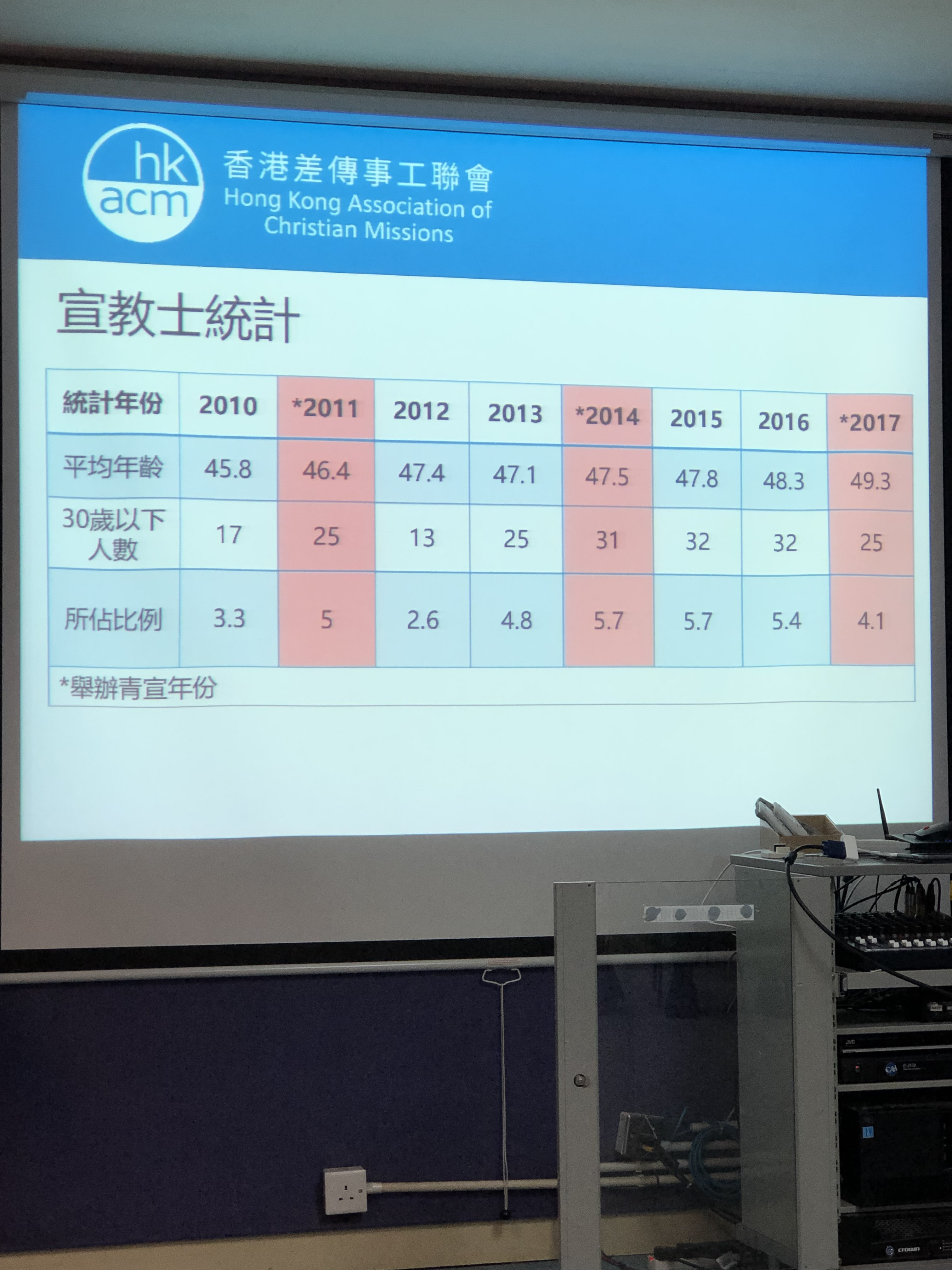 3. 设立十二个人
有一些教会却可以差派出二十五岁的宣教士，怎么有这个可能？
因为他们相信团队事奉，差派出去成为宣教士的，不是已经有足够能力的人，而是愿意跟随基督，撇下一切跟从主的人，他是谦卑愿意顺服的人，他去到一个团队里面，跟随那些有能力有经验的人学习事奉，他就能在当中成长，能在当中有他的角色。
[Speaker Notes: 讲道内容可在周五晚上或周六早上从同工处获得。
请尽量在周六14点之前将讲道内容更新。
牧师提供的讲道大纲是繁体字的，请尽量转换成简体字。推荐网站：http://www.hao123.com/haoserver/jianfanzh.htm
正文内容是由牧师逐项播放的，请为每项内容加入动画。
请保持正文对齐，标题为36，字体34。]
3. 设立十二个人
耶稣回应门徒争大时就说：“44在你们中间，谁愿为首，就必作众人的仆人。45因为人子来，并不是要受人的服事，乃是要服事人，并且要舍命作多人的赎价。”（可十44-45）
[Speaker Notes: 讲道内容可在周五晚上或周六早上从同工处获得。
请尽量在周六14点之前将讲道内容更新。
牧师提供的讲道大纲是繁体字的，请尽量转换成简体字。推荐网站：http://www.hao123.com/haoserver/jianfanzh.htm
正文内容是由牧师逐项播放的，请为每项内容加入动画。
请保持正文对齐，标题为36，字体34。]
4. 常与耶稣同在
第三点，这十二个人“常与耶稣同在”，只有贴身相处，才能真实认识一个人，耶稣要门徒真实认识耶稣，也作为耶稣真实的见证人。
当他们常与耶稣同在，这个群体才能够被模造成为属神的群体。
[Speaker Notes: 讲道内容可在周五晚上或周六早上从同工处获得。
请尽量在周六14点之前将讲道内容更新。
牧师提供的讲道大纲是繁体字的，请尽量转换成简体字。推荐网站：http://www.hao123.com/haoserver/jianfanzh.htm
正文内容是由牧师逐项播放的，请为每项内容加入动画。
请保持正文对齐，标题为36，字体34。]
4. 常与耶稣同在
门徒是带着许多不同的动机和问题来到耶稣面前的，却在看着耶稣的服侍和教导中，逐渐明白神国的道理。
[Speaker Notes: 讲道内容可在周五晚上或周六早上从同工处获得。
请尽量在周六14点之前将讲道内容更新。
牧师提供的讲道大纲是繁体字的，请尽量转换成简体字。推荐网站：http://www.hao123.com/haoserver/jianfanzh.htm
正文内容是由牧师逐项播放的，请为每项内容加入动画。
请保持正文对齐，标题为36，字体34。]
4. 常与耶稣同在
门徒只能够奉耶稣的名作什么，离了耶稣，门徒作不了什么。
耶稣说到和门徒的关系，祂说：“5我是葡萄树，你们是枝子。常在我里面的，我也常在他里面，这人就多结果子；因为离了我，你们就不能做什么。”（约十五5）
[Speaker Notes: 讲道内容可在周五晚上或周六早上从同工处获得。
请尽量在周六14点之前将讲道内容更新。
牧师提供的讲道大纲是繁体字的，请尽量转换成简体字。推荐网站：http://www.hao123.com/haoserver/jianfanzh.htm
正文内容是由牧师逐项播放的，请为每项内容加入动画。
请保持正文对齐，标题为36，字体34。]
4. 常与耶稣同在
那不是在聚会开始时的一句话：“奉耶稣的名聚集。”而是有实际内容的，我们讲耶稣的教导，做耶稣的服侍。
耶稣“要差他们去传道，15并给他们权柄赶鬼。”
耶稣要门徒，做耶稣做的工作，他不是要助手，而是要接班人。
[Speaker Notes: 讲道内容可在周五晚上或周六早上从同工处获得。
请尽量在周六14点之前将讲道内容更新。
牧师提供的讲道大纲是繁体字的，请尽量转换成简体字。推荐网站：http://www.hao123.com/haoserver/jianfanzh.htm
正文内容是由牧师逐项播放的，请为每项内容加入动画。
请保持正文对齐，标题为36，字体34。]
4. 常与耶稣同在
在马太福音二十八章18-20节
2010版的和合本翻译：“18耶稣进前来，对他们说：“天上地下所有的权柄都赐给我了。19所以，你们要去，使万民作我的门徒，奉父、子、圣灵的名给他们施洗，20凡我所吩咐你们的，都教导他们遵守。看哪，我天天与你们同在，直到世代的终结。”
[Speaker Notes: 讲道内容可在周五晚上或周六早上从同工处获得。
请尽量在周六14点之前将讲道内容更新。
牧师提供的讲道大纲是繁体字的，请尽量转换成简体字。推荐网站：http://www.hao123.com/haoserver/jianfanzh.htm
正文内容是由牧师逐项播放的，请为每项内容加入动画。
请保持正文对齐，标题为36，字体34。]
5. 总结：耶稣所选的十二人
我们来看看耶稣所选的十二人。
我们再读一遍可三16-29节：“16这十二个人有西门（耶稣又给他起名叫彼得），17还有西庇太的儿子雅各和雅各的兄弟约翰（又给这两个人起名叫半尼其，就是雷子的意思），18又有安得烈、腓力、巴多罗买、马太、多马、亚勒腓的儿子雅各，和达太，并奋锐党的西门，19还有卖耶稣的加略人犹大。”
[Speaker Notes: 讲道内容可在周五晚上或周六早上从同工处获得。
请尽量在周六14点之前将讲道内容更新。
牧师提供的讲道大纲是繁体字的，请尽量转换成简体字。推荐网站：http://www.hao123.com/haoserver/jianfanzh.htm
正文内容是由牧师逐项播放的，请为每项内容加入动画。
请保持正文对齐，标题为36，字体34。]
5. 总结：耶稣所选的十二人
大家记得这12个人的名字吗？
四位渔夫⋯
第5位：誰带他兄弟拿但业来见耶稣？
第6位：税吏⋯
第7位：不信耶稣复活的⋯
第8位：出卖耶稣的⋯
還有4位⋯當中有兩兄弟⋯
奋锐党人⋯
剩下一人⋯
[Speaker Notes: 讲道内容可在周五晚上或周六早上从同工处获得。
请尽量在周六14点之前将讲道内容更新。
牧师提供的讲道大纲是繁体字的，请尽量转换成简体字。推荐网站：http://www.hao123.com/haoserver/jianfanzh.htm
正文内容是由牧师逐项播放的，请为每项内容加入动画。
请保持正文对齐，标题为36，字体34。]
5. 总结：耶稣所选的十二人
他们来自不同背景⋯
不同性格⋯
当中也特别提到出卖耶稣的犹大。
他们不是完美的，也有很多的危机在当中，但耶稣也让他们成为门徒。
[Speaker Notes: 讲道内容可在周五晚上或周六早上从同工处获得。
请尽量在周六14点之前将讲道内容更新。
牧师提供的讲道大纲是繁体字的，请尽量转换成简体字。推荐网站：http://www.hao123.com/haoserver/jianfanzh.htm
正文内容是由牧师逐项播放的，请为每项内容加入动画。
请保持正文对齐，标题为36，字体34。]